Skyscraping(an example)
Group:  IMA Builders
Members: I.M.A. Student , I.M. Too & I.M. Three
Problem
State Problem(s) – check Assignment Sheet and individual Problem Statements
Include Strand focus (Aesthetics, Sustainability, Height, Cost) and what the challenges for that strand are
Problem Solving Strategies
Strategies which we used to solve the problem
Include strategies that didn’t work, too
2-D Footprints - 1st level
Explain shapes used
Total width (tip to tip) of your section
Number of floors in your section
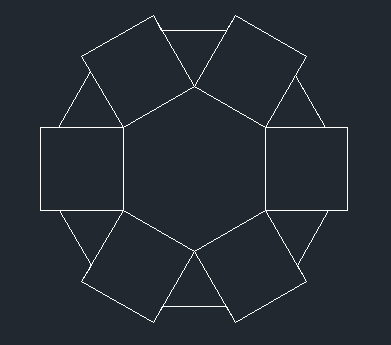 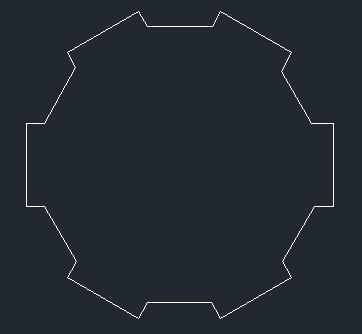 2-D Footprints - 1st level
Shapes used:  Hexagon, Square, Triangle
Total width:  150 feet
Number of floors in section:  20 floors
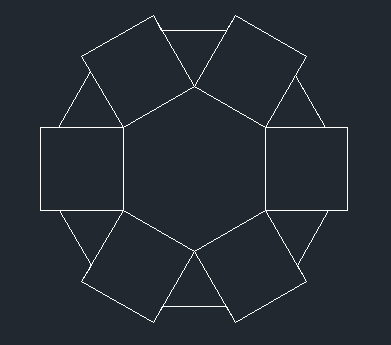 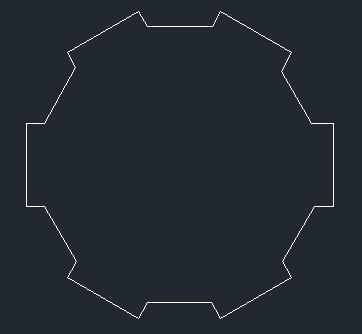 150 feet
2-D Footprints – 2nd level
Explain shapes used
Total width (tip to tip) of your section
Number of floors in your section
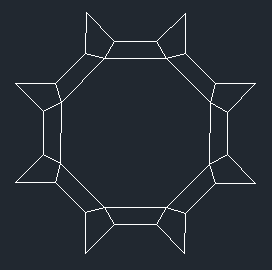 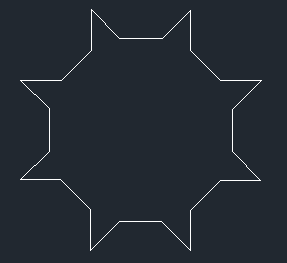 2-D Footprints – 3rd level
Explain shapes used
Total width (tip to tip) of your section
Number of floors in your section
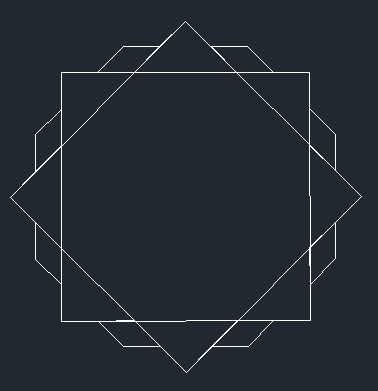 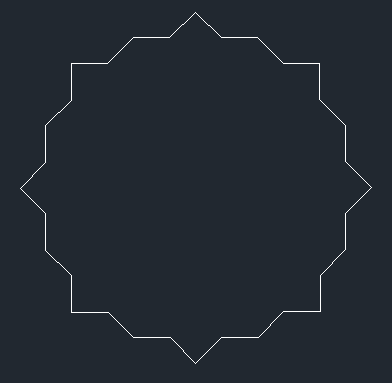 Top View of All Sections
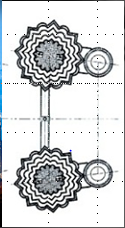 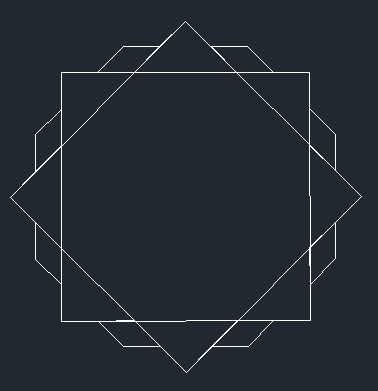 Volume
4th  Level
V= 4, 561 ft³
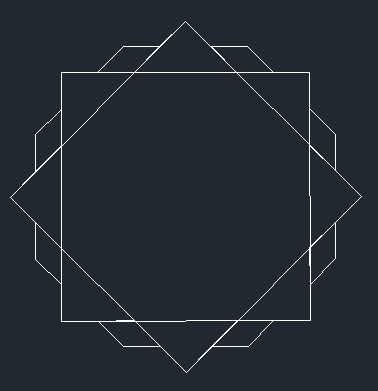 3rd   Level
V= 98, 268 ft³
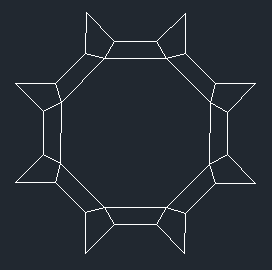 2nd  Level
V= 17, 097 ft³
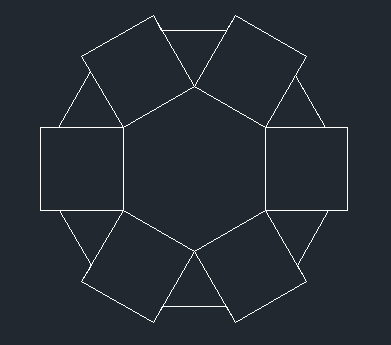 1st  Level
V= 439, 930 ft³
Total Volume =    559, 865  ft³
Surface Area
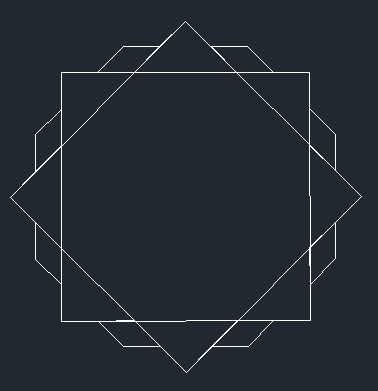 4th Level
T.S.A = 17, 006, 508 ft²
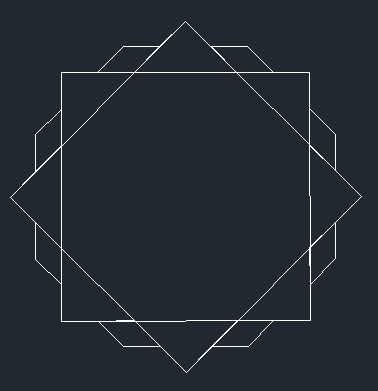 3rd Level
T.S.A = UNKNOWN ft²
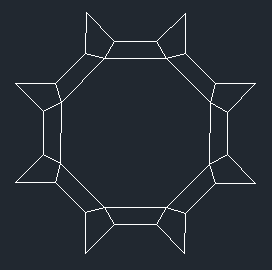 2nd Level
T.S.A = 50, 544 ft²
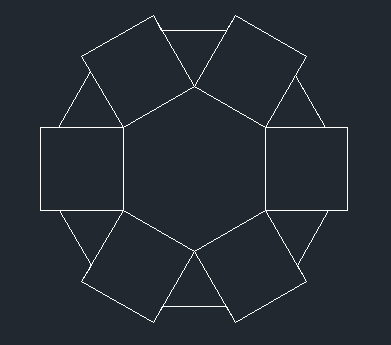 1st Level
T.S.A = 25, 820 ft²
Total Surface Area of whole building = 
                  NOT KNOWN ft²
Construction Cost
1st level area  459,000 m²                    Cost per m²
    2nd level area 136,424.52 m²                $4,846.95
    3rd level area  62,280 m²
+  4th level area  19,780 m²           677,485.24    Total Area
   Total Area 677,485.24 m²       x   4,846.95      Cost Per m²
                                                    $3,283,737,084.02      Total Cost

MUST SHOW CORRECT UNITS!
Solution
Explain how your building answers the questions from your Problem Statement, including the focus/strand and location building.